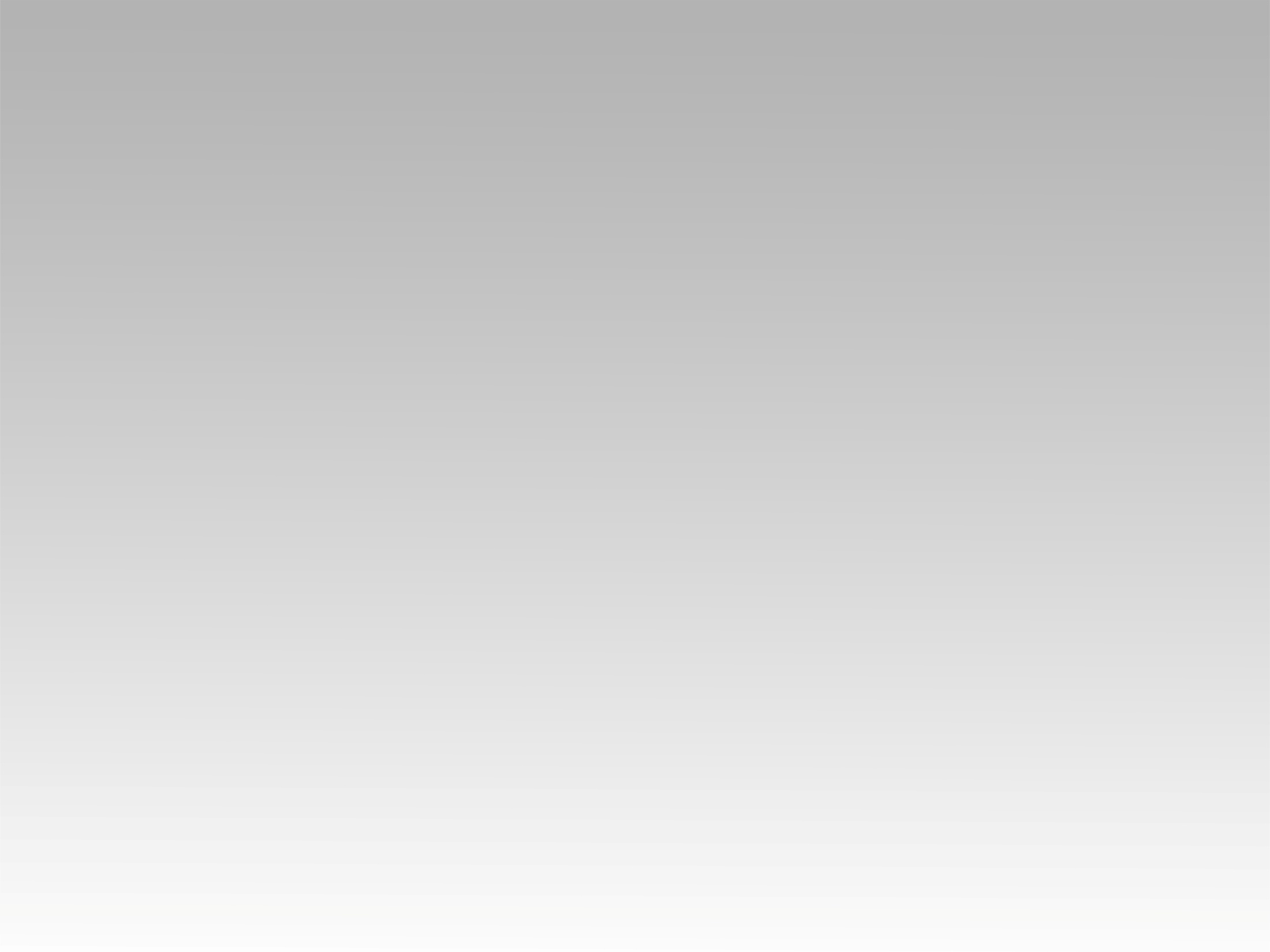 تـرنيــمة
في مسيري مع يسوعي
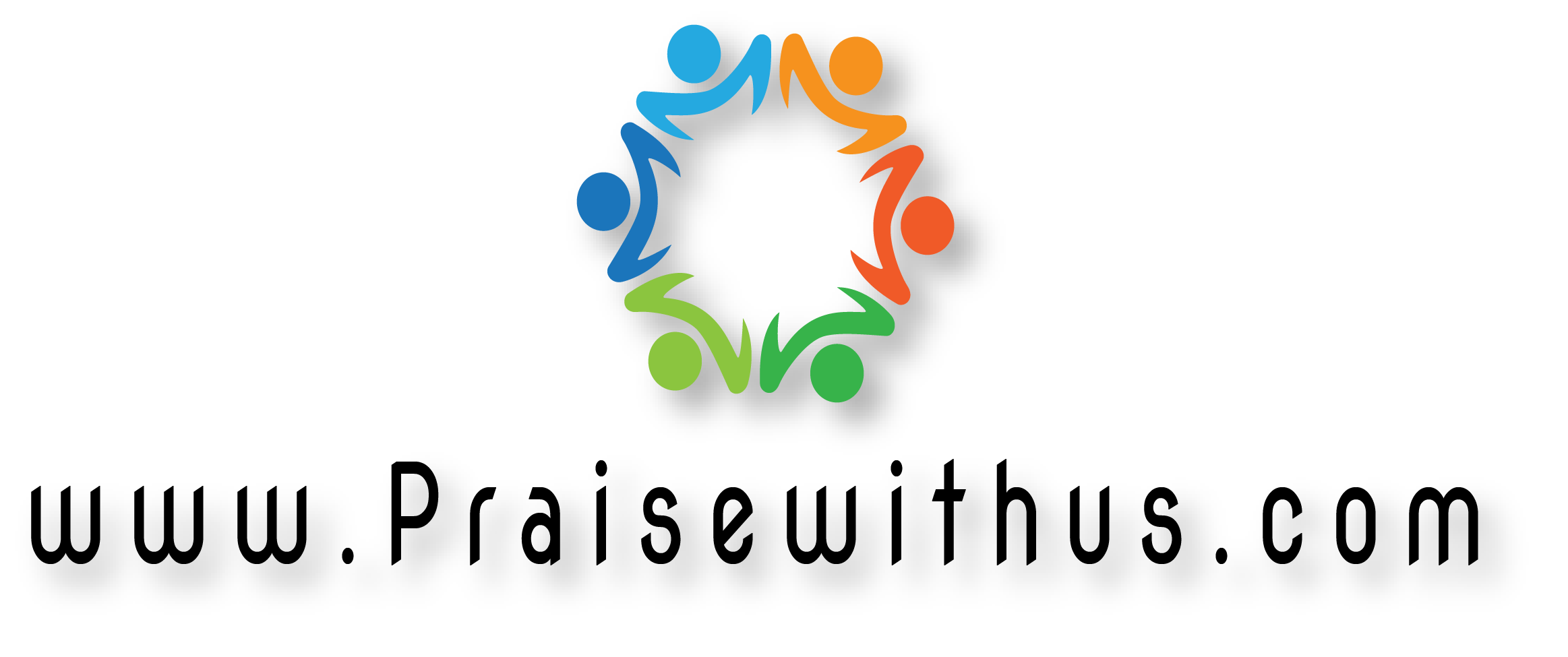 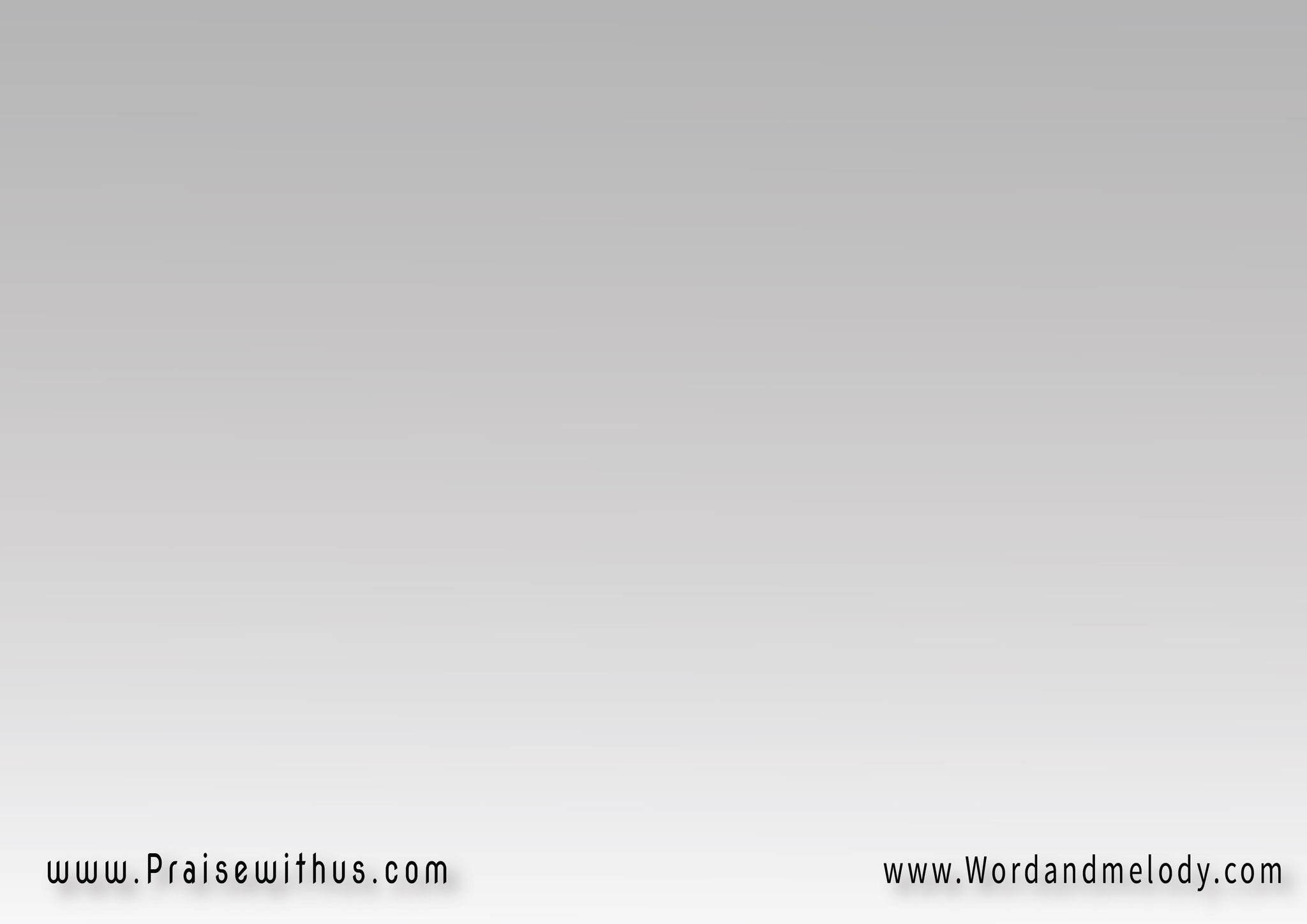 1- في مَسِيري مَع يَسُوعي  وَسْطَ آلامِ الحَيَاةيَمتَلي قلبي مِنَ الأمْجَادِفي طَريقي لاأُبالــــــــي  باللَّيَالي بالرِّيَـــاحْفهوَ يَحمِينـــي إلى الآبَادِ
fi maseeri maaa yasouai  wasta aalami alhayahyamtali qalbi men alamjadifi tareeqi la obali   bellali blyaerriahfahoa yahmini ela elabaadiIt is glory just to walk with Him Whose blood has ransomed me;It is rapture for my soul each day.It is joy divine to feel Him near where’er my path may be.Bless the Lord, it’s glory all the way!
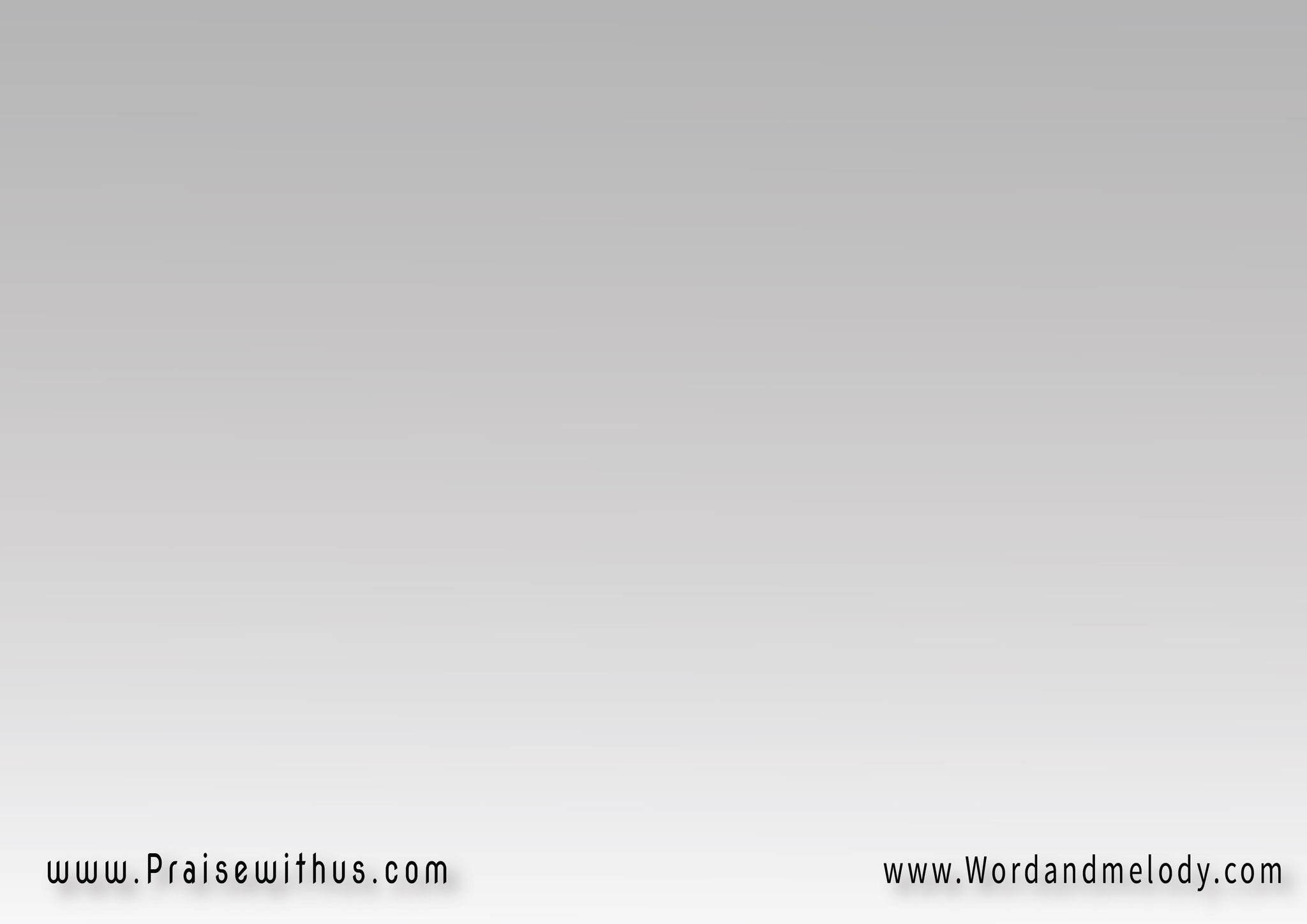 القرار:في سُرورٍ في سَلامٍ تام  لا أهَابُ المَوْتَ وَالآلامْسَوْفَ أمشي في الطَّريقْ  لن أُعَانـي لن أضِيقْإذ بِقُربي وَجْهُهُ البَسَّامْ
fi sororen fi salamen tam la ahabo elmawta walalamsawfa amshi fittareeq   lan oaani lan aDeeqeth beqorbi wajhoho elbassam
It is glory just to walk with Him,It is glory just to walk with Him,He will guide my steps arightThrough the vale and o’er the height,It is glory just to walk with Him.
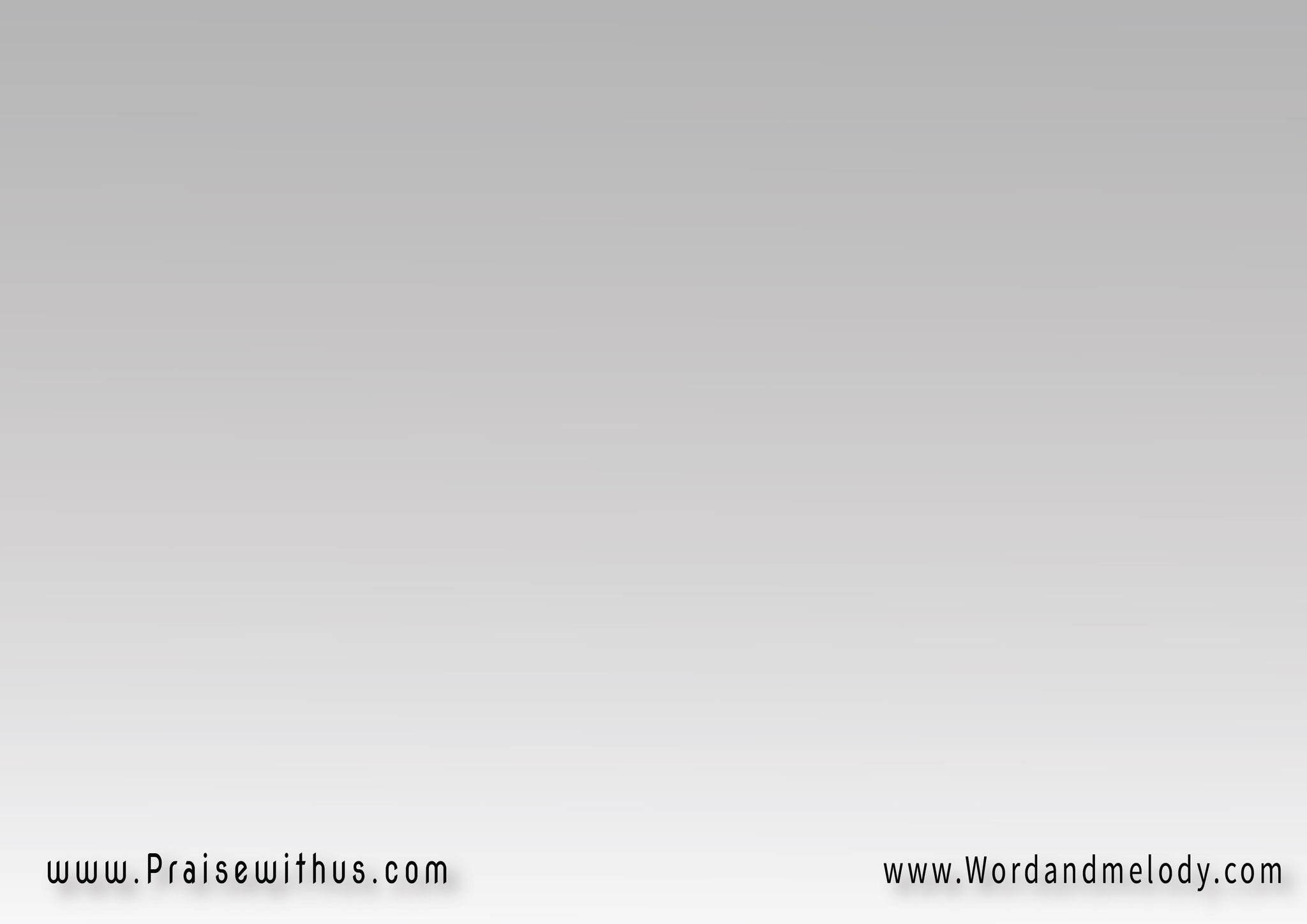 2- عِندَما يَزدَادُ ضَعْفي  إذ تُفارِقنـــــــــي قُوَايفي ظَـــلامٍ دَامِسٍ أهْوِيأسمَعُ الصَّوْتَ المُعَزِّي  بَل أرَى شَخْصَ الحَبيبْوَهوَ يَأتي مُسْرِعَاً نَحْوِي
aendama yazdado Daafi eth tofareqni qoaifi zalamen damesen ahwiasmaao Ssawta elmoaazzi bal ara shakhSa elhabeebwahoa yaati mosreaan nahwiIt is glory when the shadows fall to know that He is near.O what joy to simply trust and pray!It is glory to abide in Him when skies above are clear.Yes, with Him, it’s glory all the way!
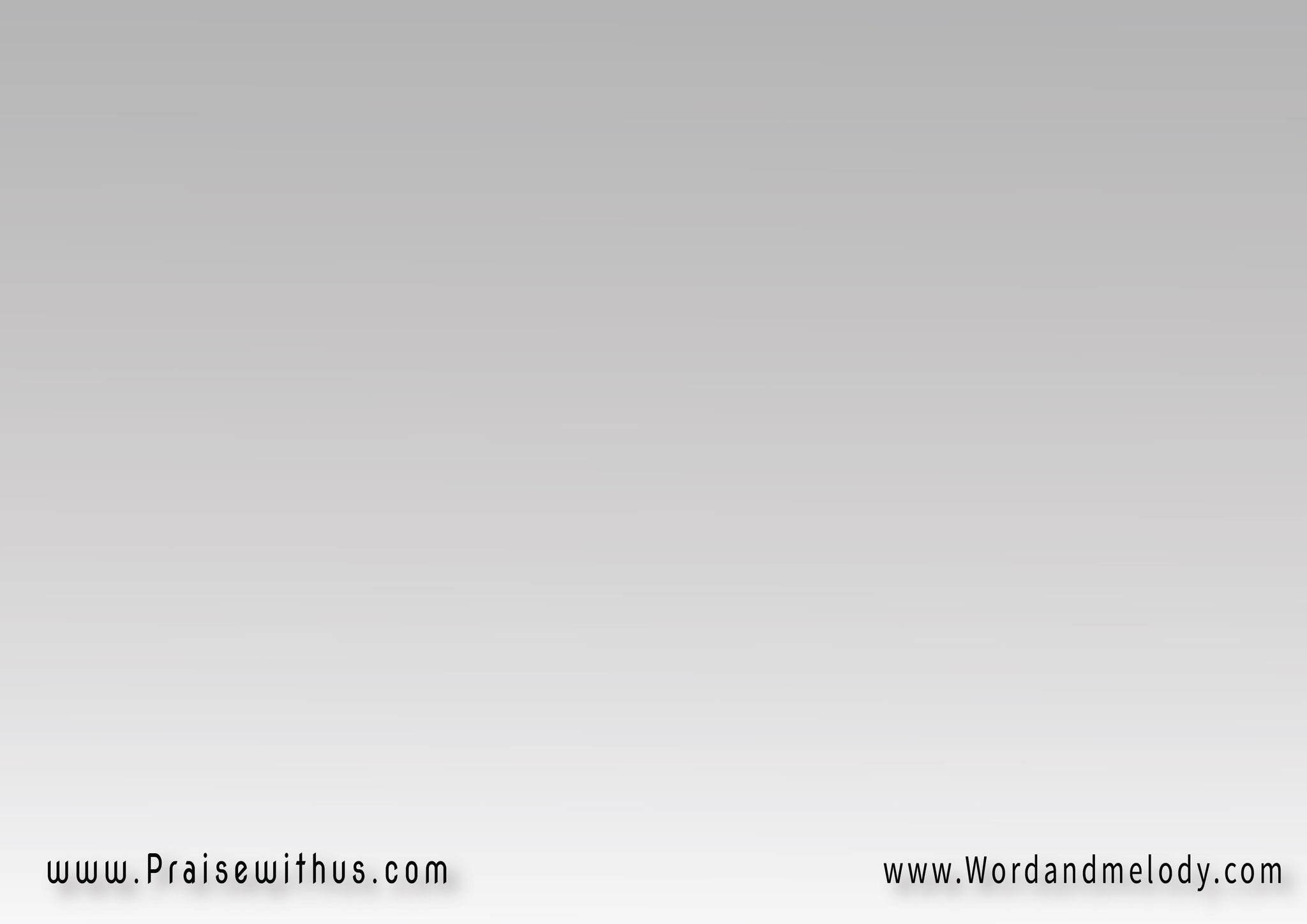 القرار:في سُرورٍ في سَلامٍ تام  لا أهَابُ المَوْتَ وَالآلامْسَوْفَ أمشي في الطَّريقْ  لن أُعَانـي لن أضِيقْإذ بِقُربي وَجْهُهُ البَسَّامْ
fi sororen fi salamen tam la ahabo elmawta walalamsawfa amshi fittareeq   lan oaani lan aDeeqeth beqorbi wajhoho elbassam
It is glory just to walk with Him,It is glory just to walk with Him,He will guide my steps arightThrough the vale and o’er the height,It is glory just to walk with Him.
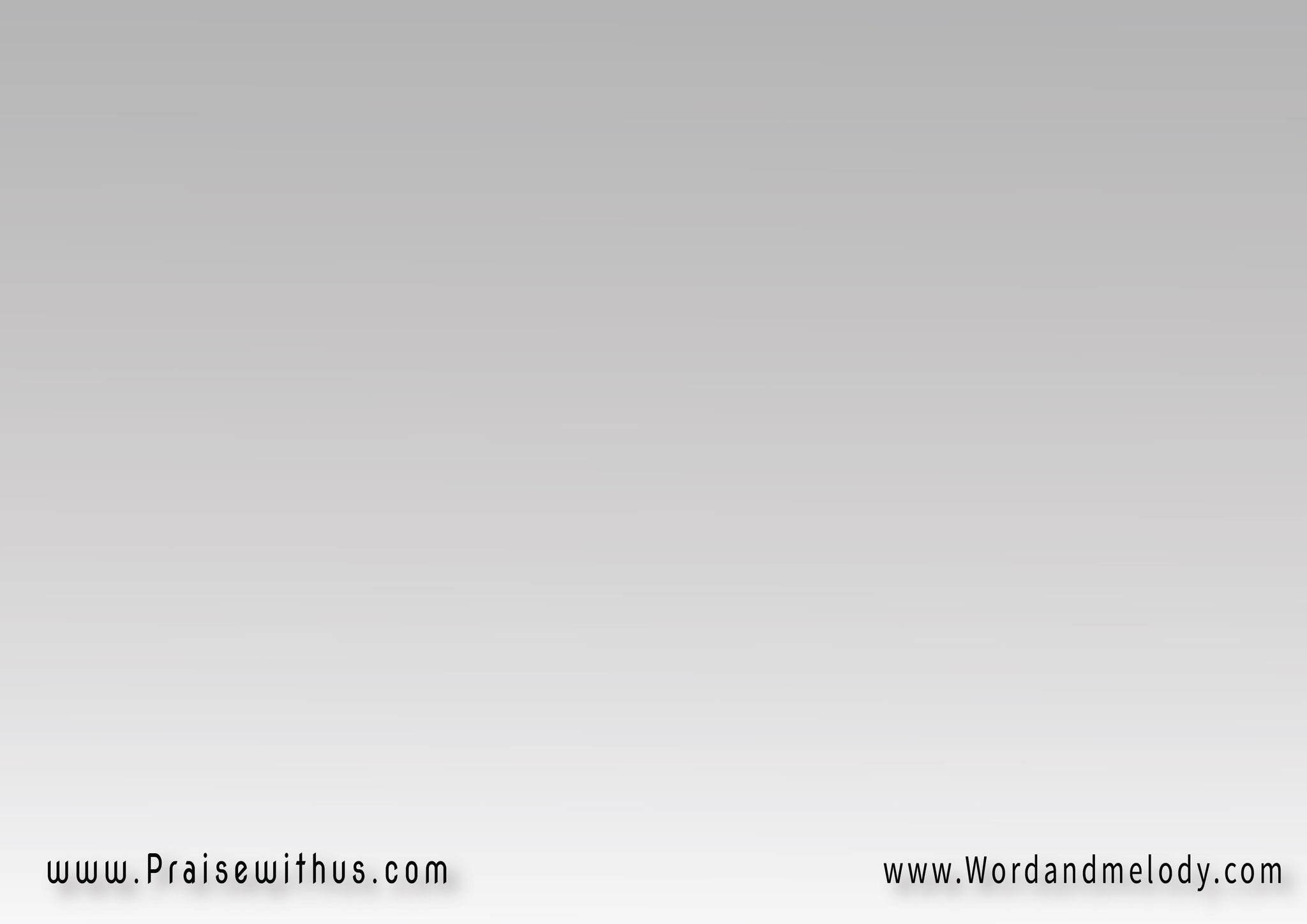 3- إنَّني أزدَادُ شَوْقـــــاً  أن أرَى ذاكَ الحَبيبْفي السَّمَا إذ ألتَقي مَعْهُسَوْفَ يَصحَبُني وَنمشِي  مَع جُمُــوعِ المُؤمِنينْفي طَريقٍ لامِعٍ مَعْهُ
ennani azdado shawqan an ara thaka elhabeebflissama eth altaqi maahosawfa yaShaboni wanamshi maa jomooai elmoameneenfi tareeqen lameaen maaho
’Twill be glory when I walk with Him on heaven’s golden shore,Never from His side again to stray.’Twill be glory, wondrous glory with the Savior forevermore,Everlasting glory all the way!
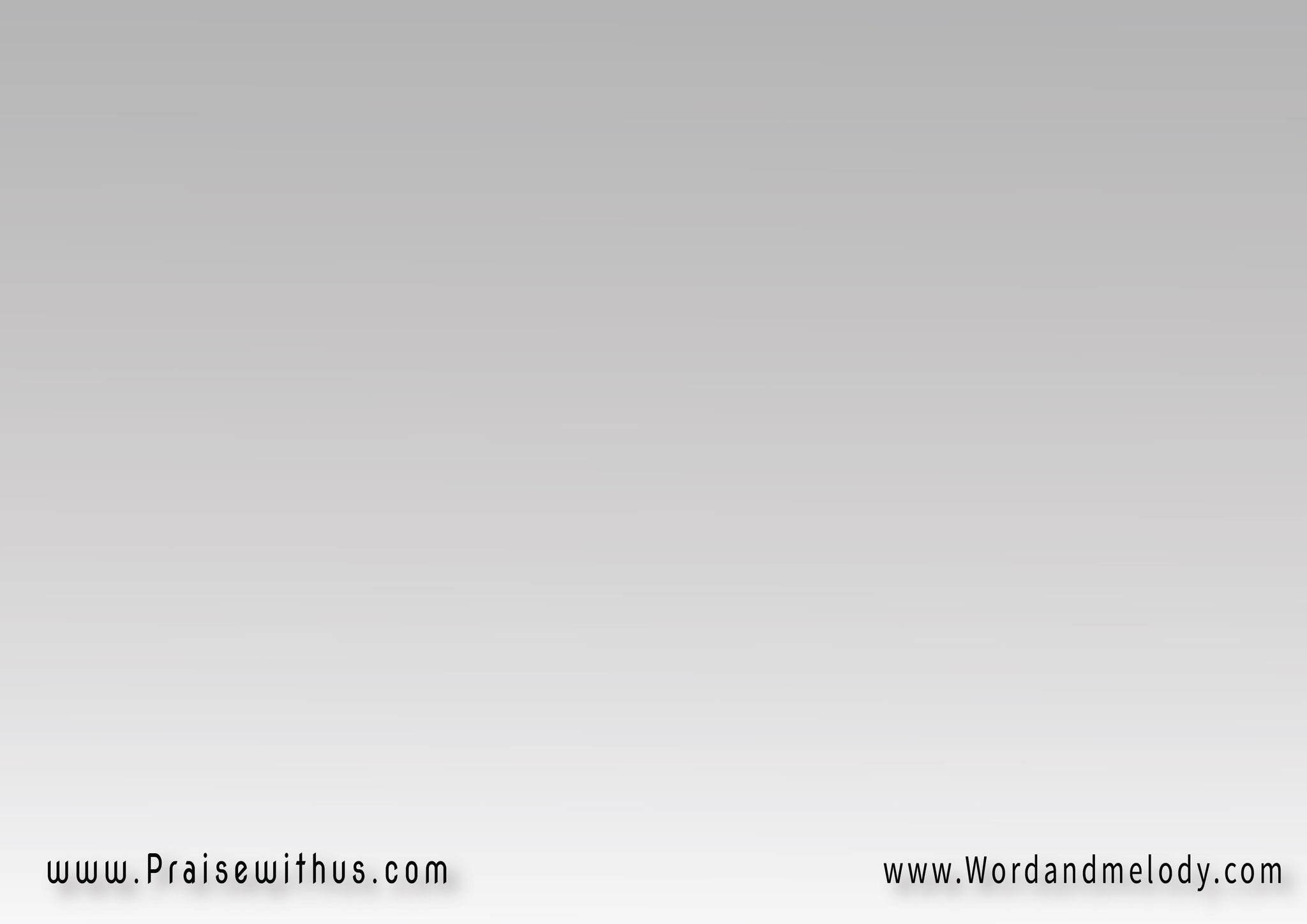 القرار:في سُرورٍ في سَلامٍ تام  لا أهَابُ المَوْتَ وَالآلامْسَوْفَ أمشي في الطَّريقْ  لن أُعَانـي لن أضِيقْإذ بِقُربي وَجْهُهُ البَسَّامْ
fi sororen fi salamen tam la ahabo elmawta walalamsawfa amshi fittareeq   lan oaani lan aDeeqeth beqorbi wajhoho elbassam
It is glory just to walk with Him,It is glory just to walk with Him,He will guide my steps arightThrough the vale and o’er the height,It is glory just to walk with Him.
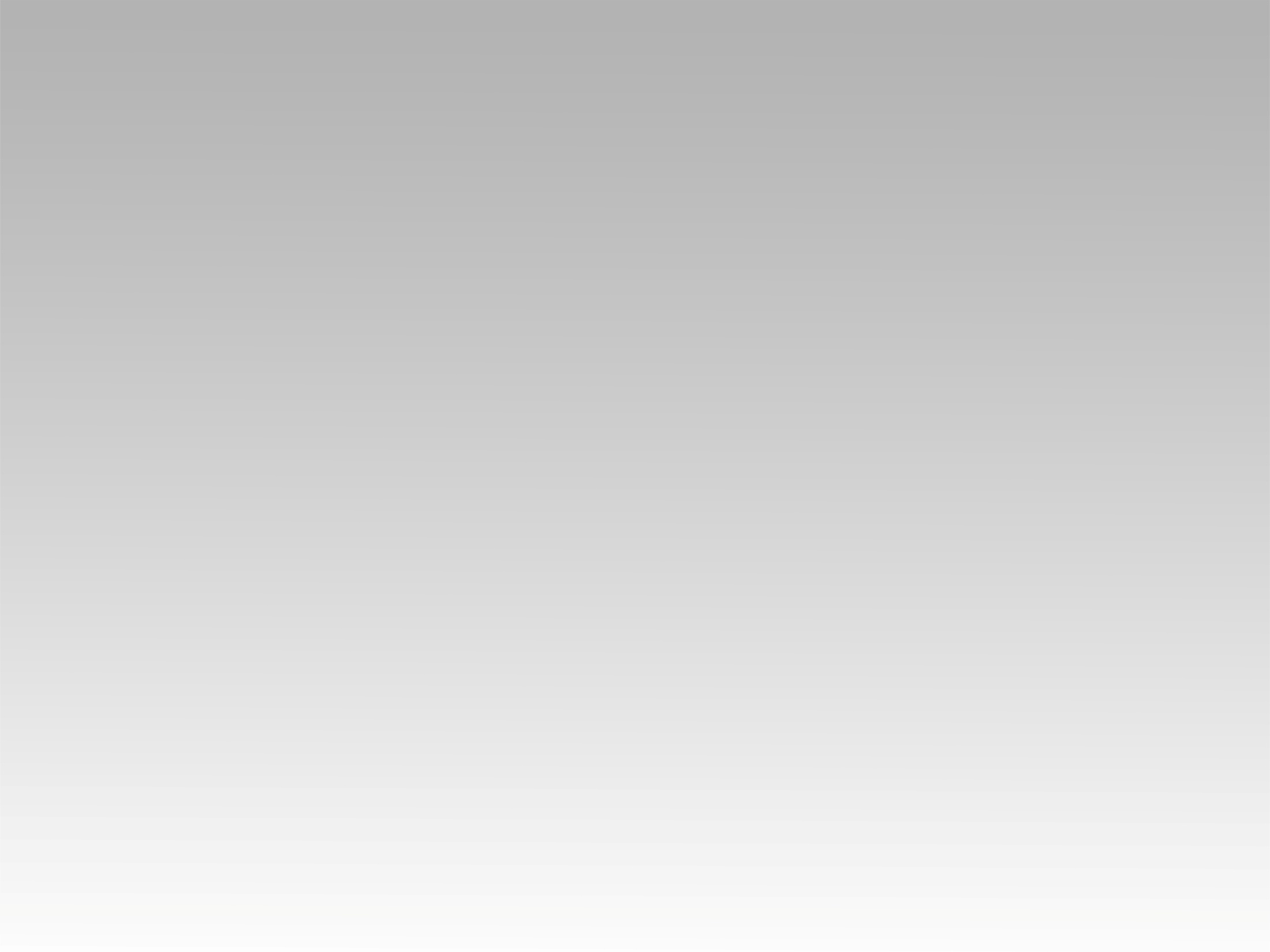 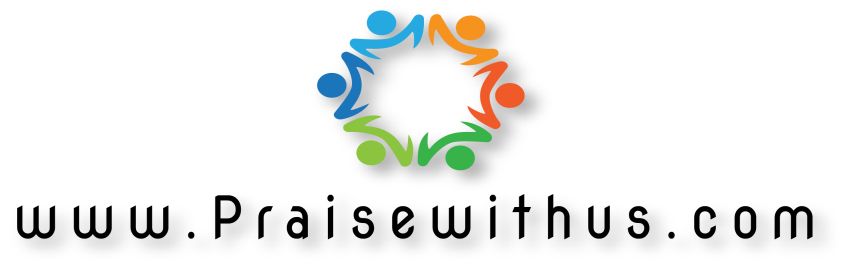